Mass Housingusing Elematic -PRECAST Technology from Finland
Our company
Alternative Way of Construction
Elematic - World‘s Leading Supplier of
Precast- Proven  Technology from Finland
Elematic is the world´s leading supplier of know-how, machinery, equipment, production lines and complete production plants for the precast concrete industry. Elematic´s production technology is already in use in more than 100 countries on five continents with 4000 plant installations.
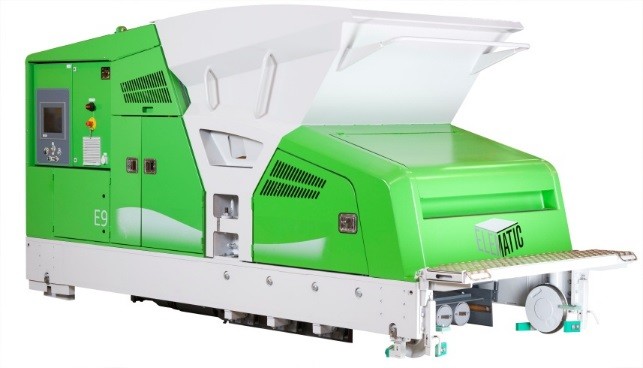 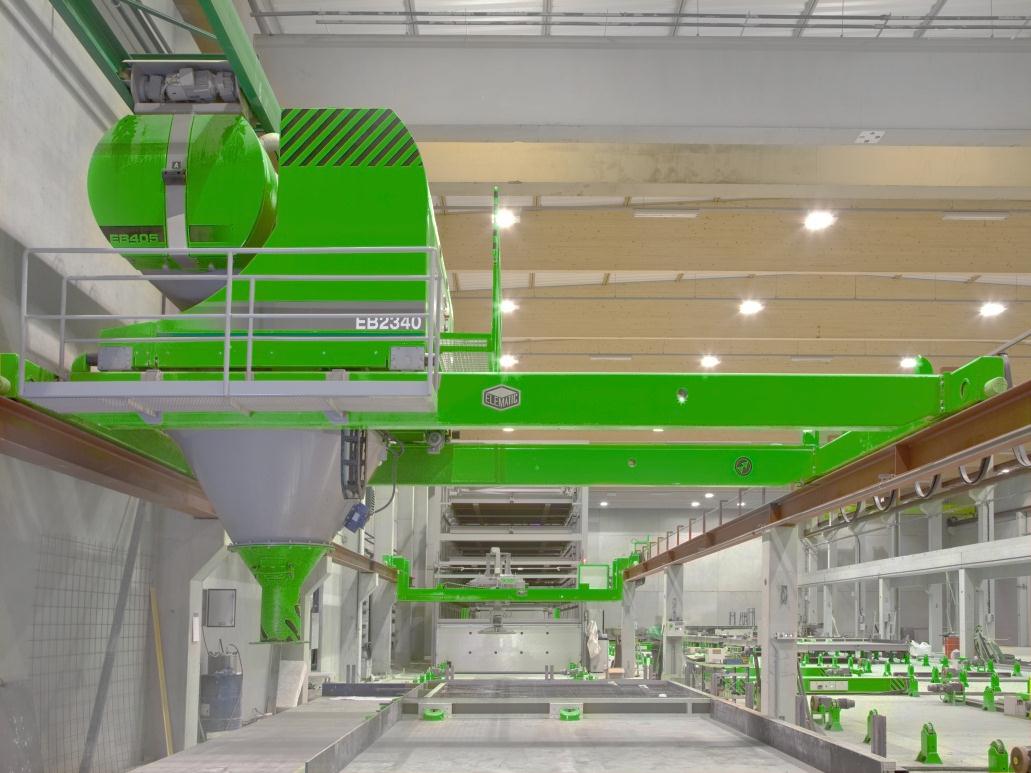 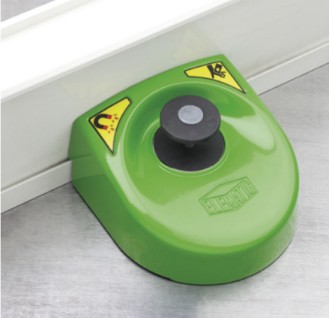 Jan 12, 2015
3
Wall-frame System / PrS
ELEMATIC FACTS IN BRIEF
Founded 1959
Head office: Akaa, Finland
3 production units: Fnland, India
Customer service centers: UAE (Dubai), Finland and USA.
Subsidiaries and sales offices: UAE (Dubai), USA, Germany, Hong Kong, Russia, India, China.
Representatives: In over 50 countries
Number of Elematic precast technology customers
Over 4000 deliveries worldwide to more than 100 countries
The only one-stop-supplier in the precast concrete industry
Delivering anything from a single machine or production line to a complete plant for any precast product
World-leading technology, knowhow, process excellence and software
The most extensive customer services in the market
Setting up World’s largest precast plant at Iraq for 7500 sq.m. BUA per day.
Global market share
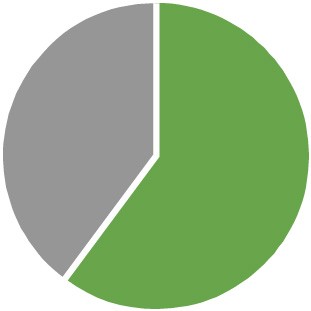 Hollow-core slab technology 60%
Elematic
Elematic
Others
Others
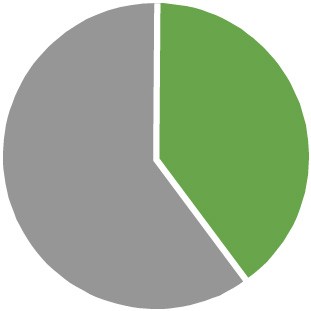 All precast concrete production technologies 40%
Alternative Way of Construction
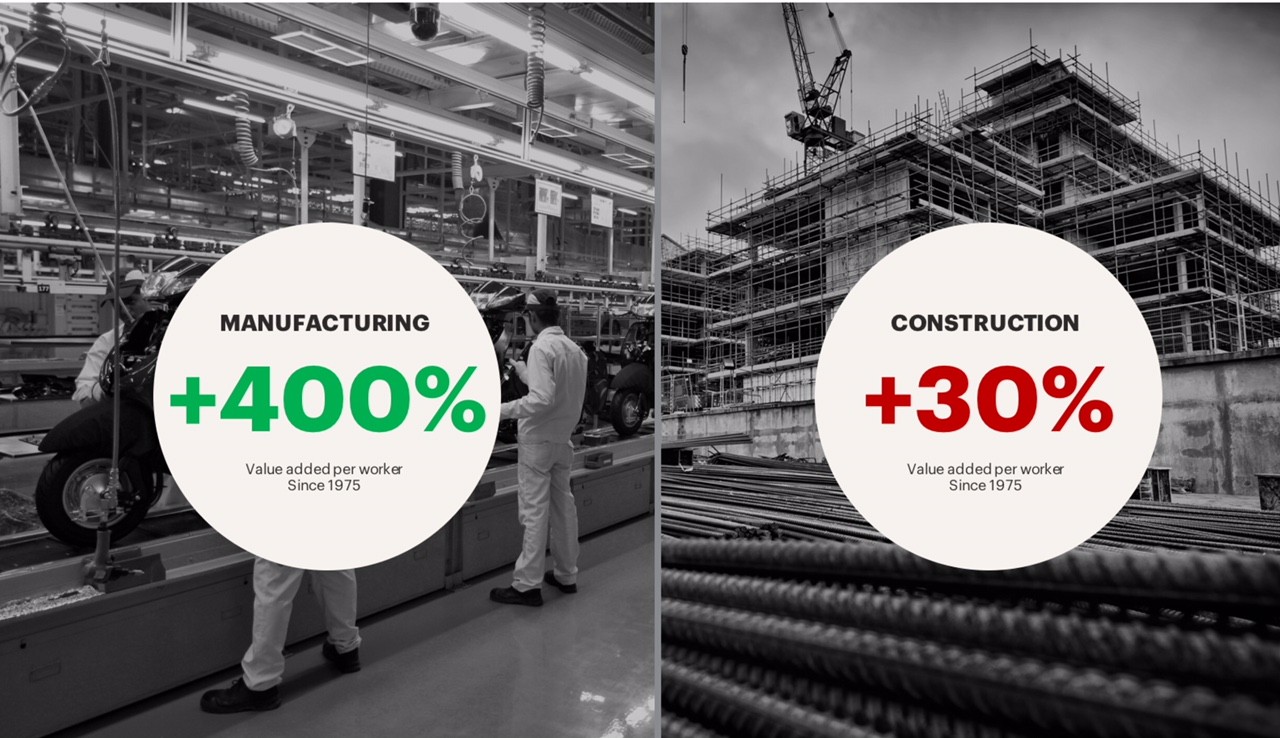 STUCK IN TIME ?
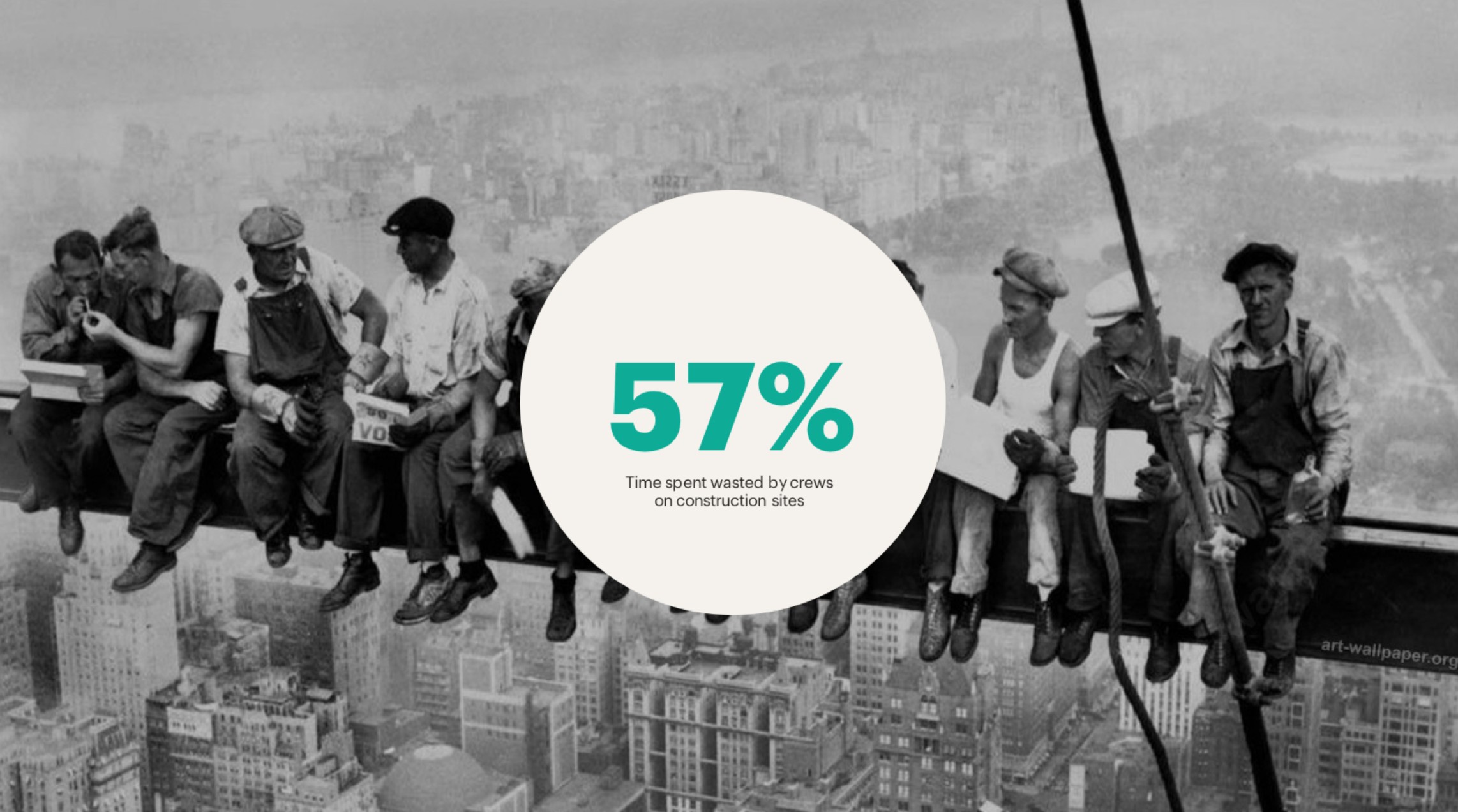 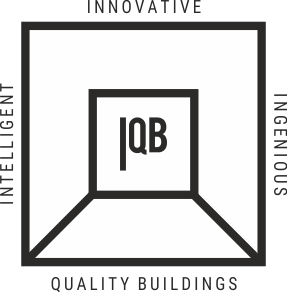 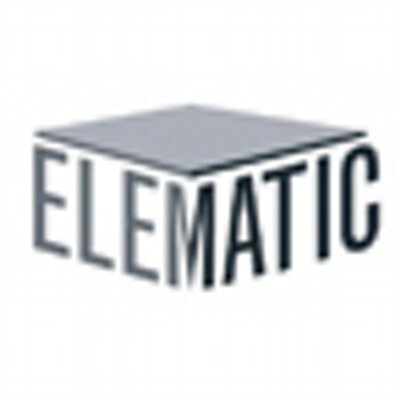 A Stark Reality of Civil Construction
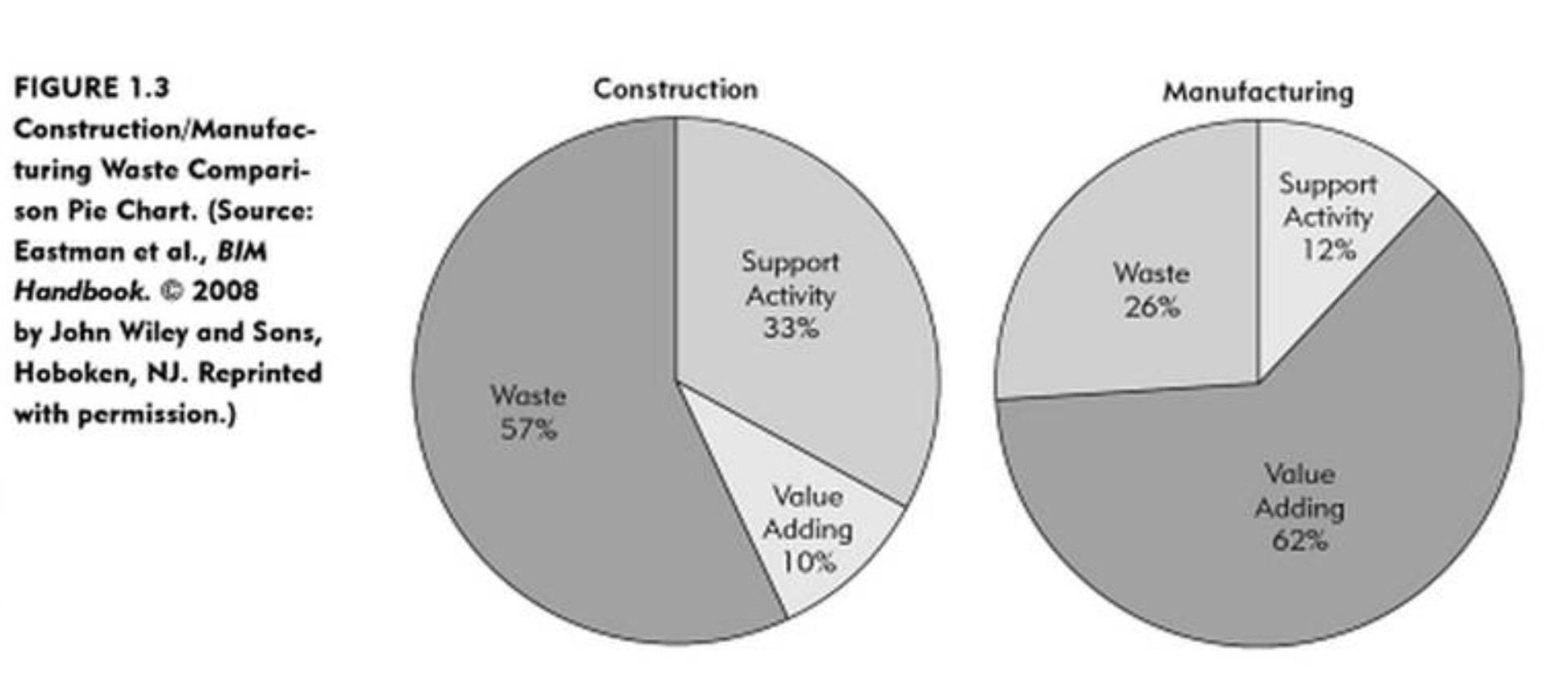 The Real opportunity !!
Precast Share Globally
10% GREATER THAN THE LEVEL OF INDIA
Precast System for Housing
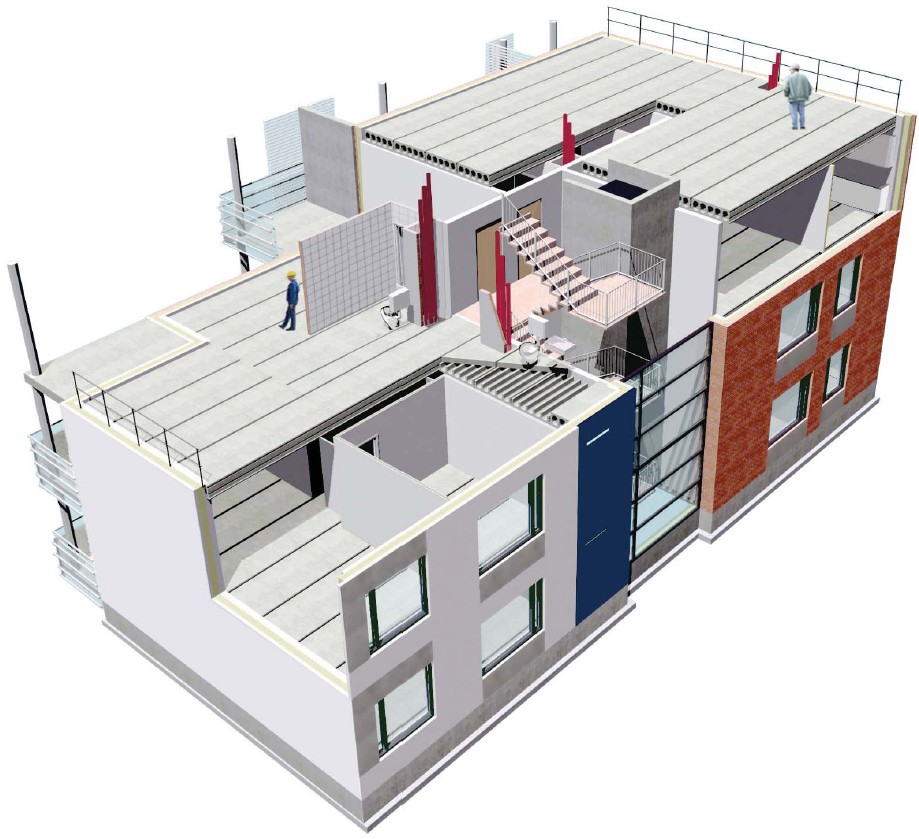 Wall-Frame System :
Hollow-core Slab floor
Exterior façade (Non-load-bearing/ Lateral load resist)
Stairs and Lift Core
Non-load bearing Internal Walls
Gravity + Lateral Load-bearing Wall
9
Wall Frame – Flexible Layout- Easy to produce- Easy to Transport – Easy to Install
Construction system:
Load-bearing walls
Non load-bearing walls
Slabs
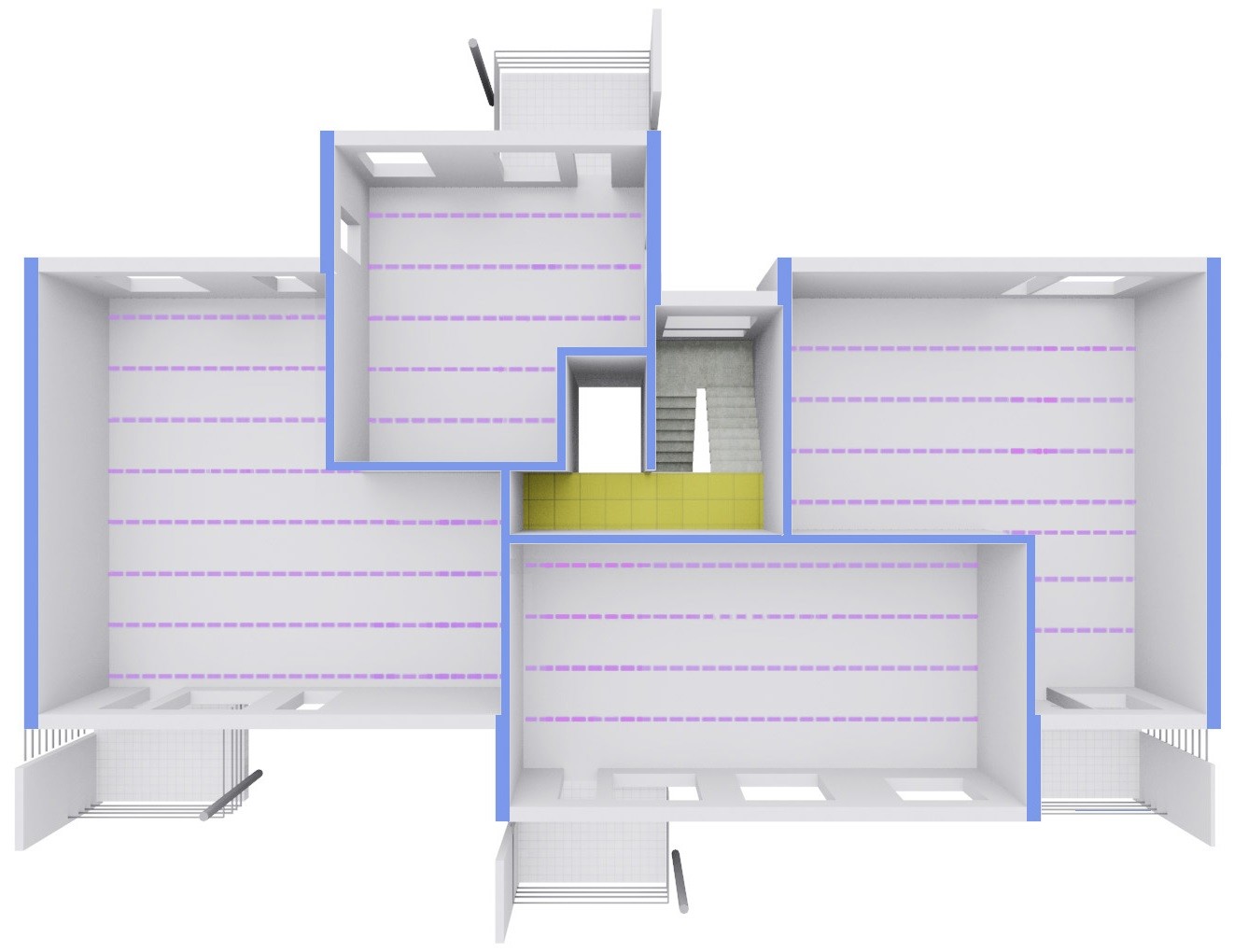 Fixed structures
PRECAST : ONE TECHNOLOGY FITS ALL
RESIDENTIAL BUILDINGS
COMMERCIAL BUILDINGS
HOSPITALS
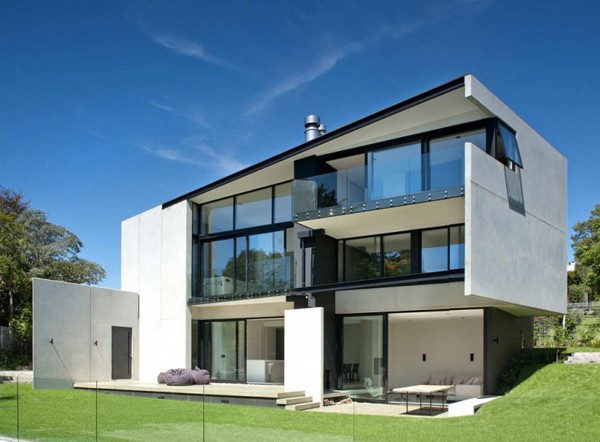 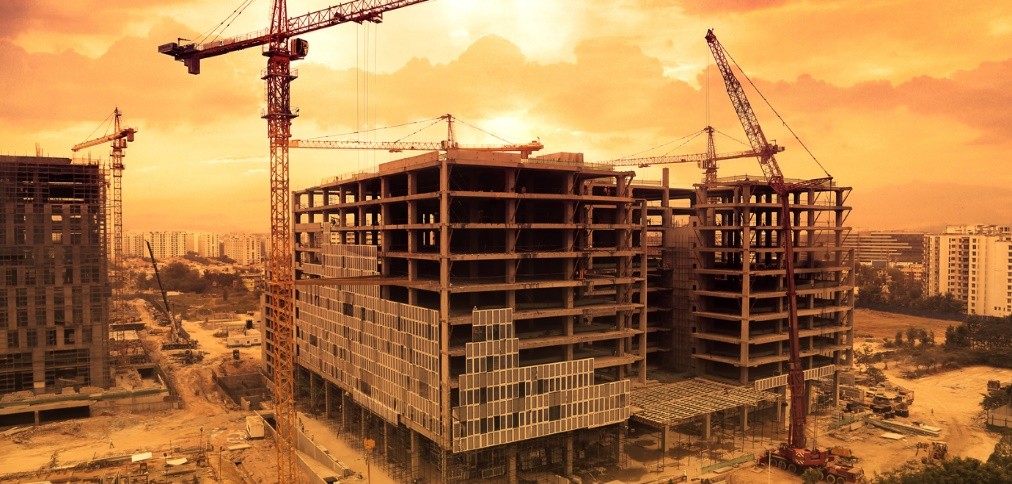 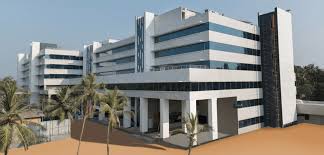 STADIUMS
WAREHOUSING
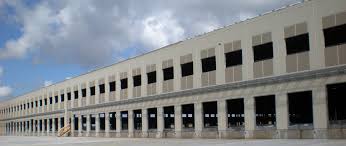 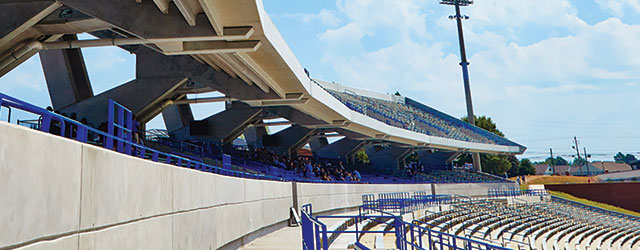 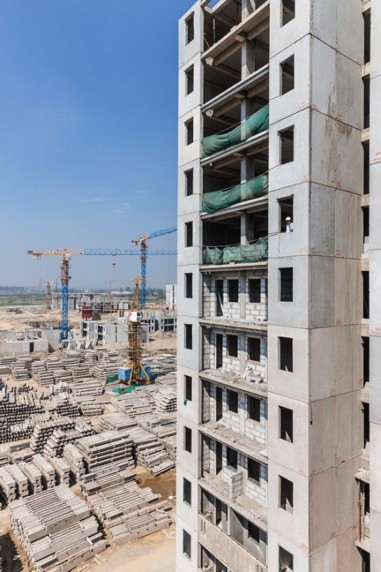 Indian Affordable Housing 
A Case Study 
BG Shirke - DDA 
Precast Success Story
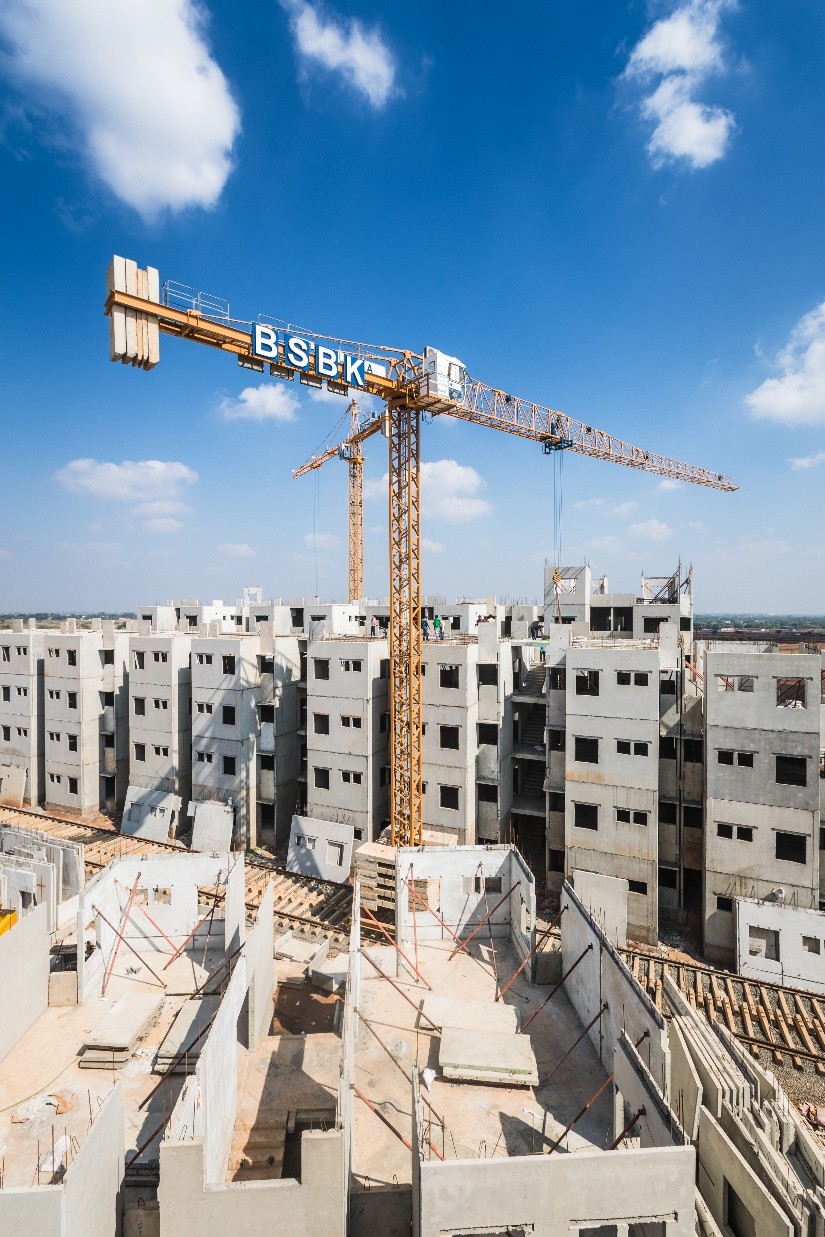 Project: EWS / LIG Housing
Contractor: BSBK Group

Project Details – 
~6200 apartments, 
Construction time 3 years
G+3, G+8 buildings

Elematic Machines – 
KVT Line for walls 
Mechanical tilting tables for special elements
Long line for and hollowcore slabs

Other Services – 
Installation of precast plant
Annual maintenance contract
An International - Eye Opener- BISMAYAH CITY – IRAQ-1750 Towers of 10 story Building in 5 Years
Precast At its very best
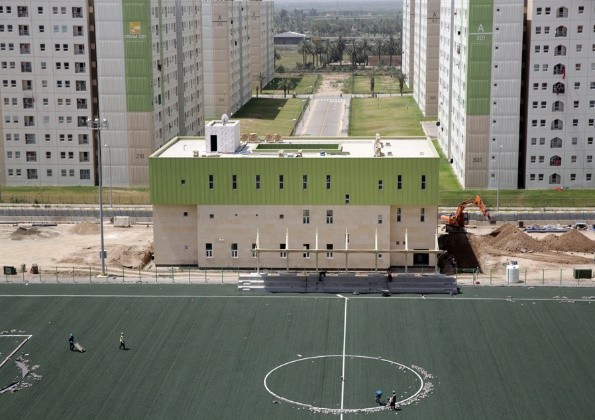 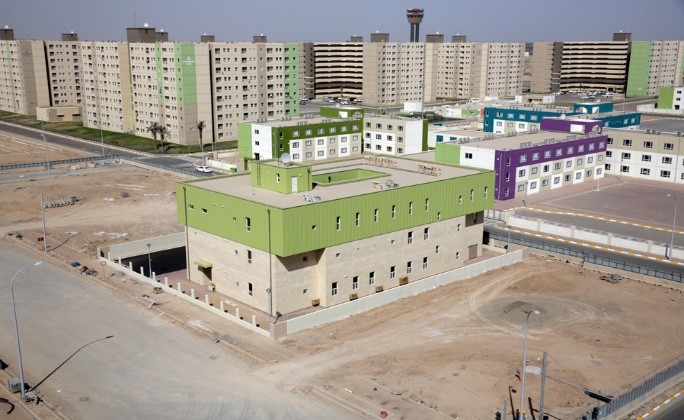 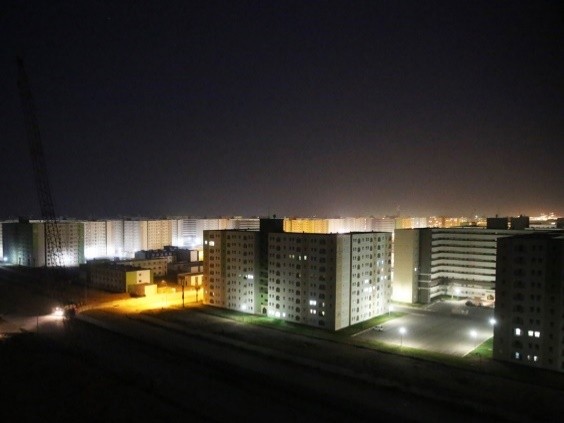 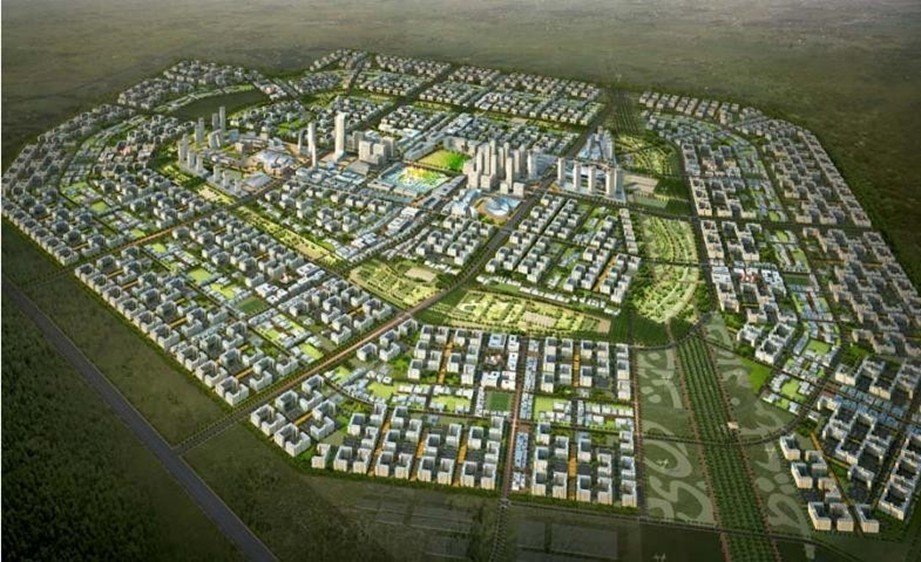 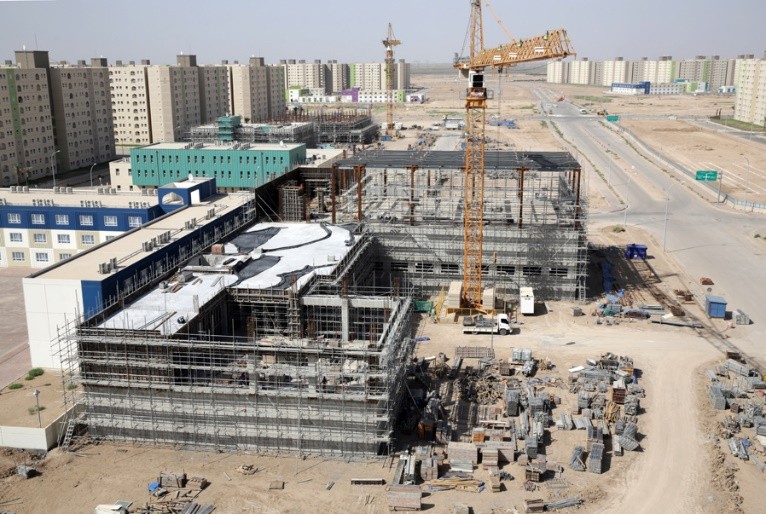 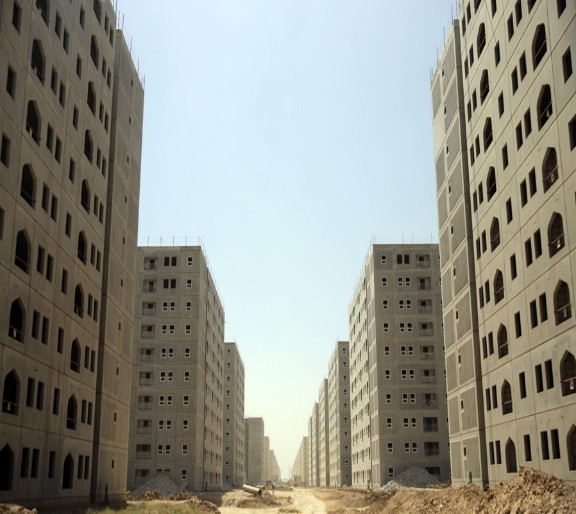 Billimoria (MPMC) Pune
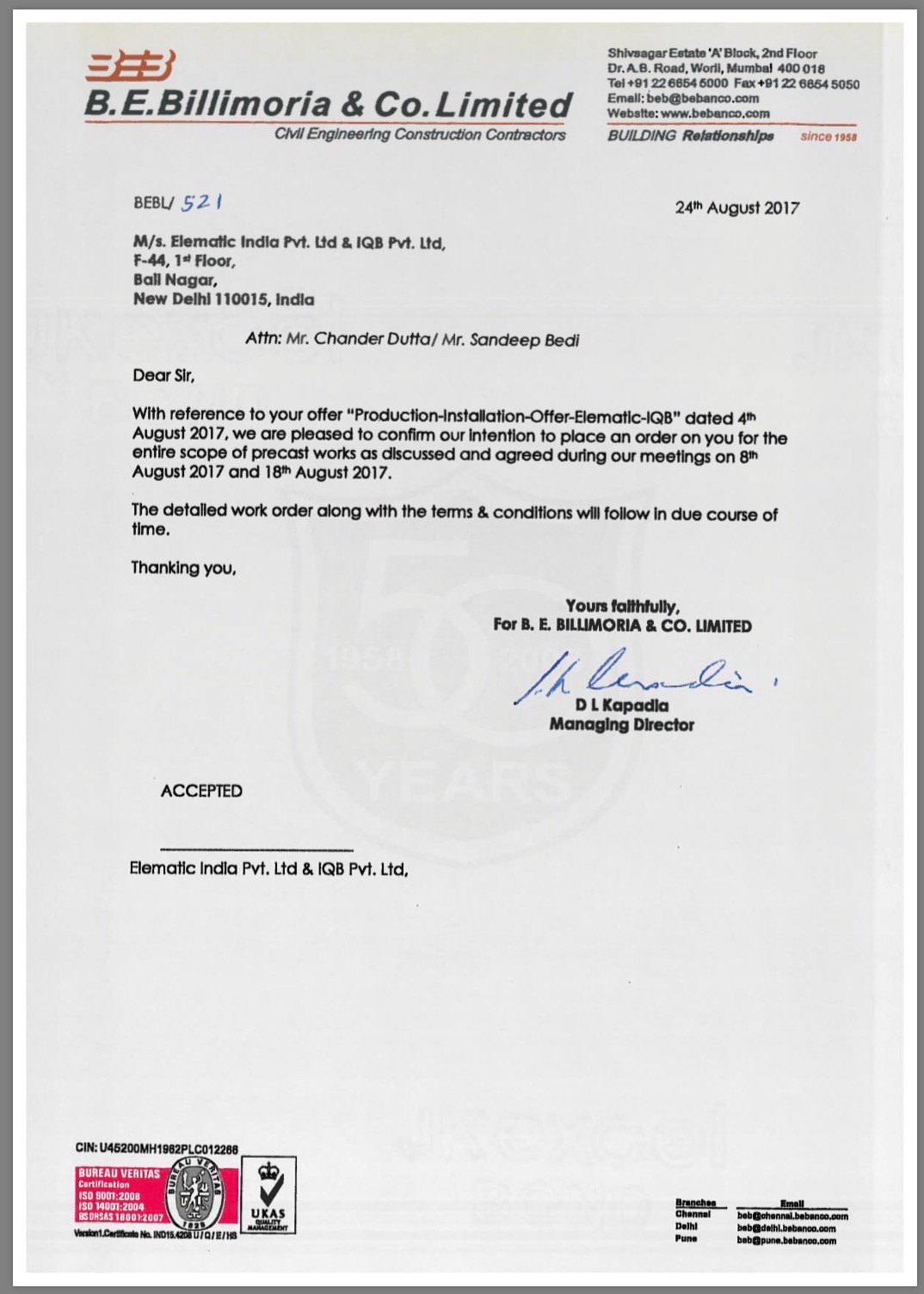 IQB’s precast 1st project
960 Floors in 960 Days!  
G + 14 - 60 towers precast construction contract
5 million sq ft - in 40 months 
Contract value ~Rs. 80 Crores
Scope: 
PMC 
Precast element production 
Precast element storage & logistics
Precast element erection
Elematic India Services
* Services provided through our partners
16
Some of our key customers
Reference of some of the key customers having our machinery setup
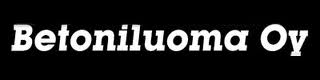 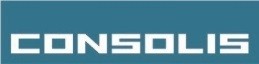 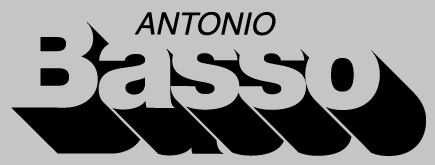 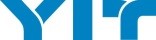 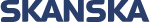 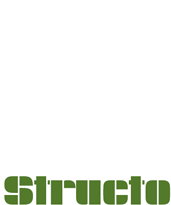 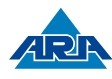 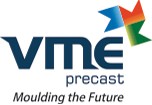 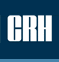 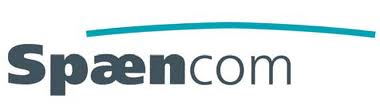 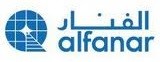 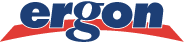 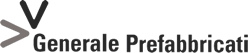 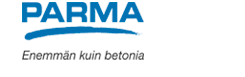 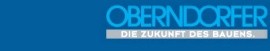 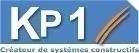 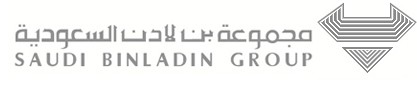 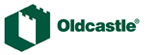 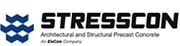 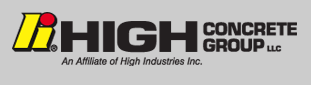 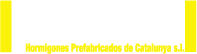 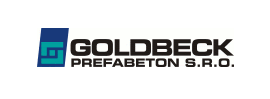 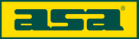 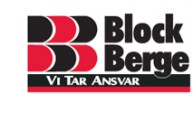 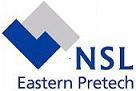 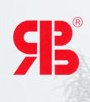 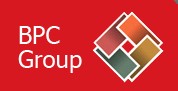 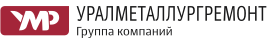 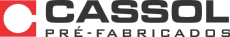 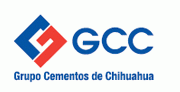 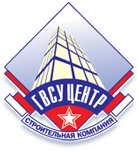 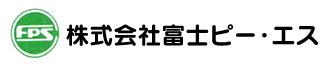 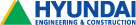 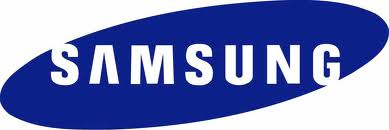 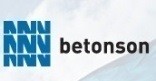 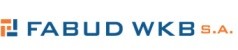 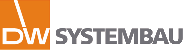 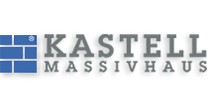 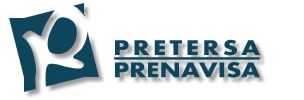 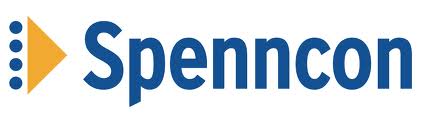 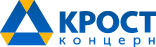 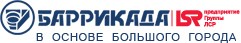 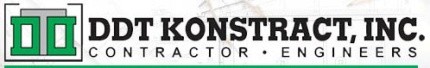 Alternative Way of Construction
Key customers in India and Sri Lanka
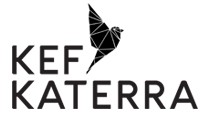 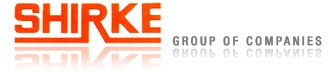 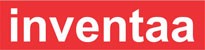 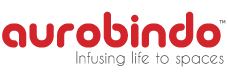 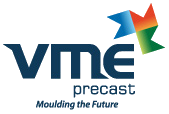 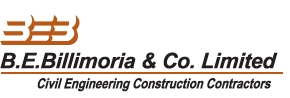 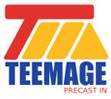 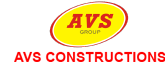 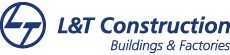 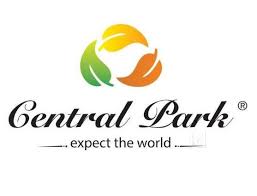 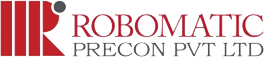 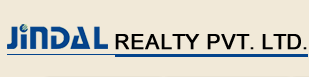 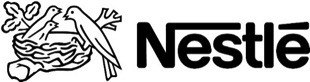 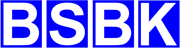 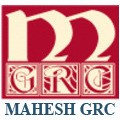 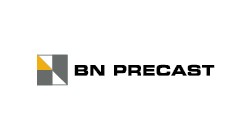 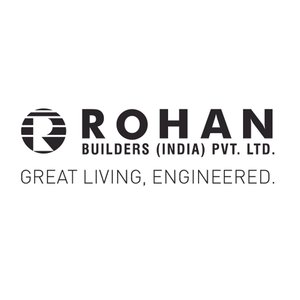 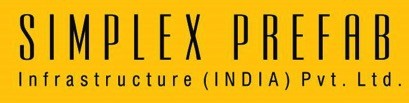 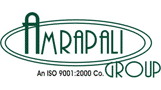 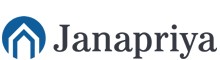 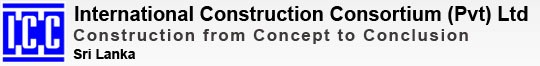 Elematic Plant Installations in India
19
THANK YOU
20